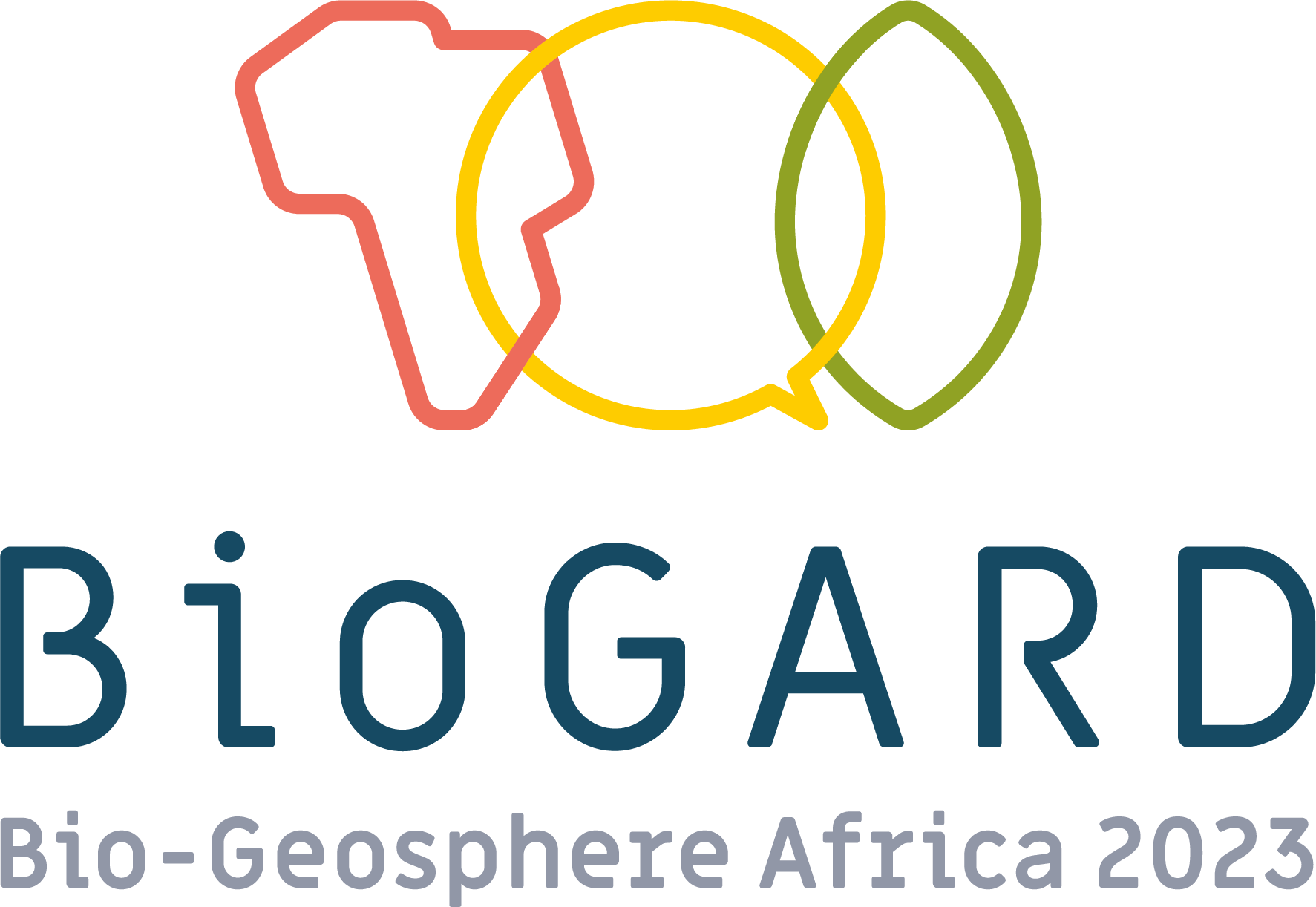 Farmers’ preferences for adopting agroforestry in the Eastern Drylands of Rwanda
Nkurikiye, J.B., Vanermen, I., Van Ruymbeke, K., Uwizeyimana, V., Bizoza, R.A., Verbist, B. & Vranken, L.
1
11/09/2023
Faculty of Bioscience Engineering, Department of Earth and Environmental Sciences, Division of Bioeconomics.
About Rwanda
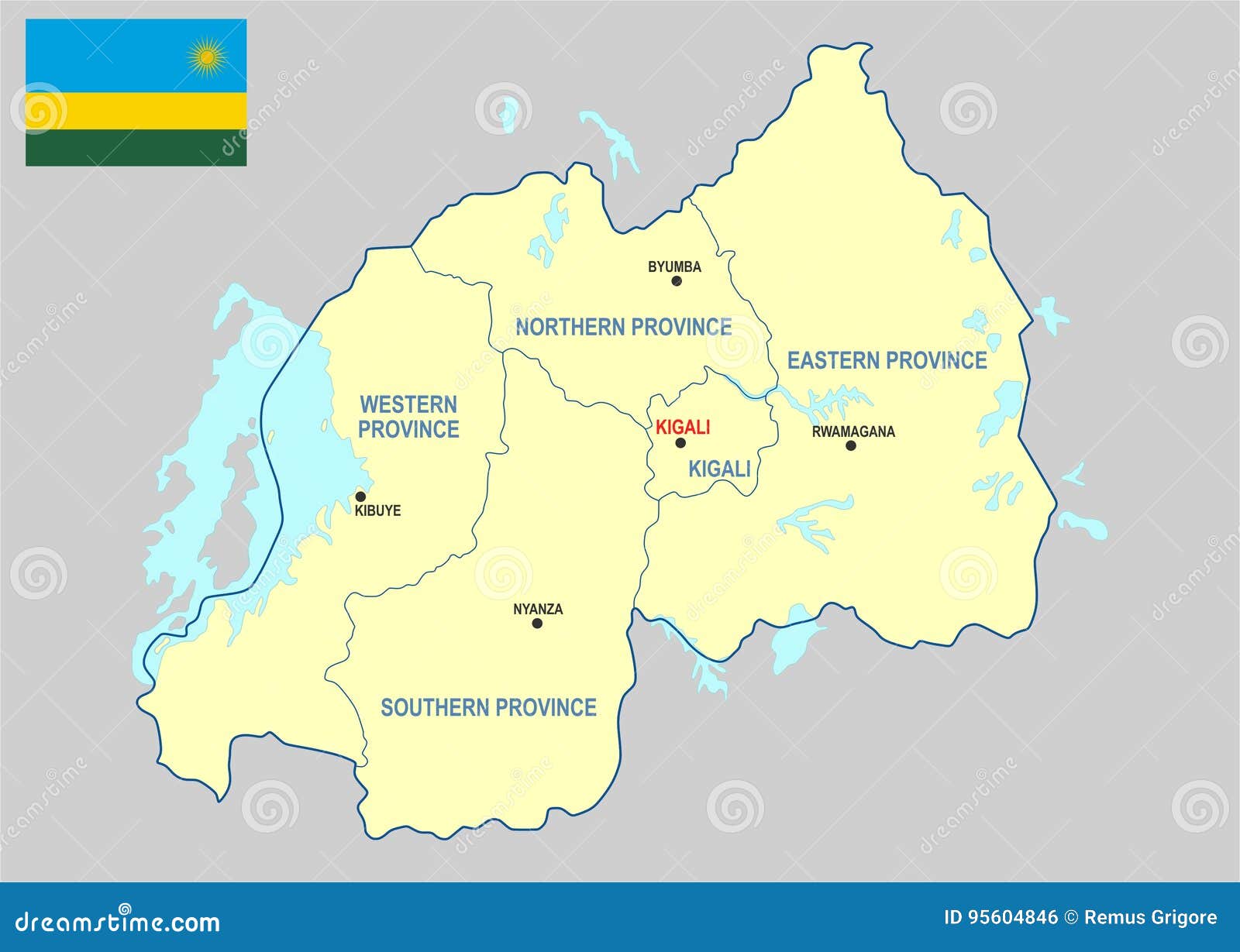 Surface: 26,388 Km sqd. 
Population: 13.2 m (Aug 2022)
Population density: 501 inhabitants/Km sqd.
Annual pop. growth rate: 2.3% 

63% of the HHs are engaged in (subsistence) crop farming
76% of the HHs use firewood as source of energy for cooking
2
11/09/2023
Faculty of Bioscience Engineering, Department of Earth and Environmental Sciences, Division of Bioeconomics.
Context
Agriculture in Rwanda suffers from land degradation (Austin et al., 2020; Maniriho et al., 2022). 

Agroforestry is recognized to be one of the worthwhile strategies for landscape restoration (Muneza, 2022).

However, the adoption of agroforestry remains low in the eastern region compared to other regions of the country (MoE, 2019). 

The low adoption rate often results from inadequately planned interventions as they do not incorporate farmers’ preferences for agroforestry in their design.
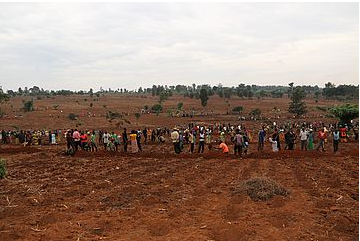 3
11/09/2023
Faculty of Bioscience Engineering, Department of Earth and Environmental Sciences, Division of Bioeconomics.
Research questions
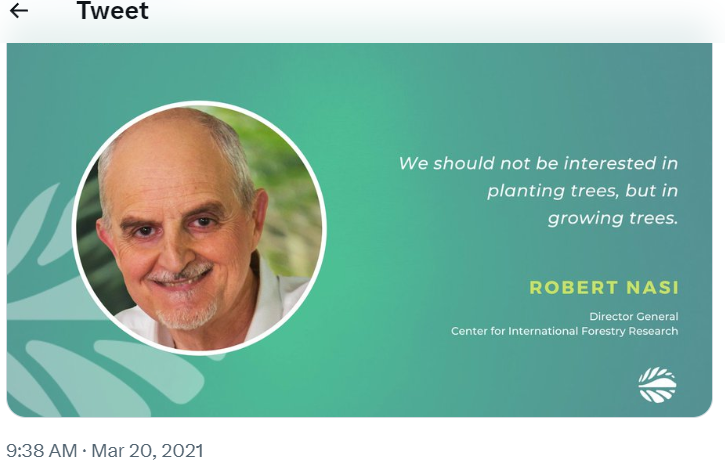 Are smallholder farmers willing to participate in agroforestry?

What are their preferences for agroforestry? 

Do farmer preferences vary across plot characteristics?
4
11/09/2023
Faculty of Bioscience Engineering, Department of Earth and Environmental Sciences, Division of Bioeconomics.
Next
Methodology 
Results 
Conclusion
5
11/09/2023
Faculty of Bioscience Engineering, Department of Earth and Environmental Sciences, Division of Bioeconomics.
Methodology (1)
Fig. 1: Map of the study area
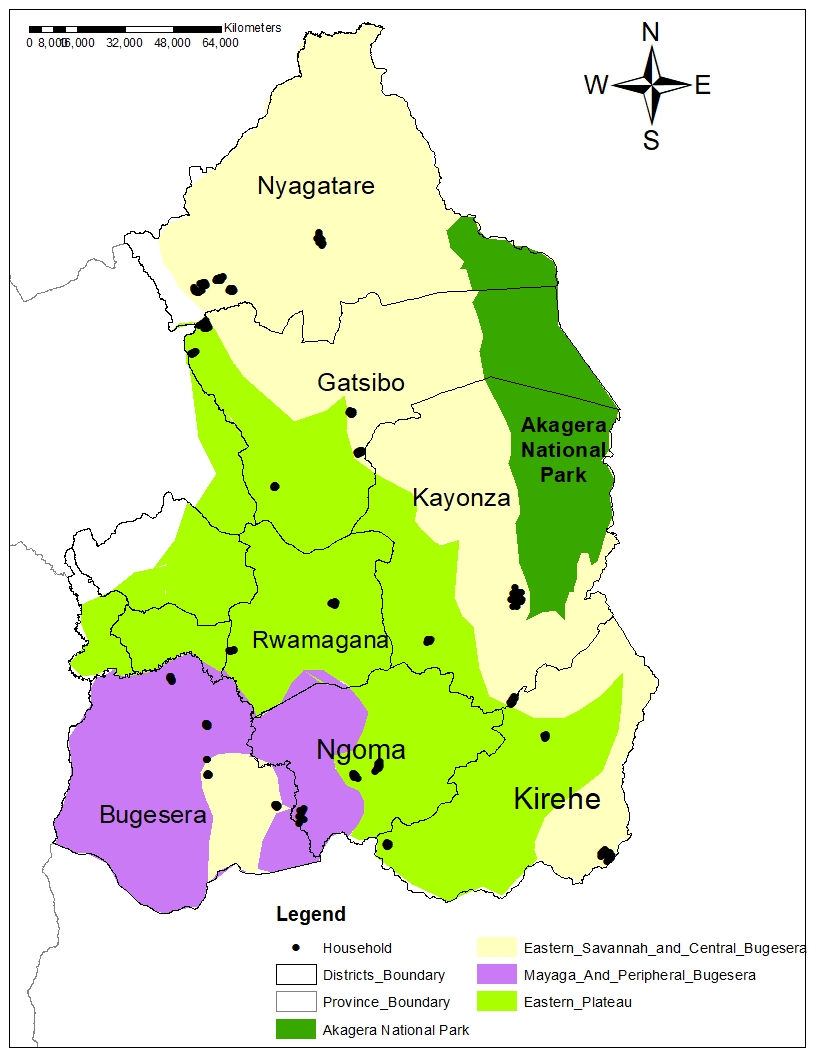 Study area: Eastern Province of Rwanda

Choice experiment (CE) survey





Plot level analysis using econometric models: Mixed logit (MXL) and Latent Class (LC) models
406 plots from 248 random HHs (Oct.- Nov. 2021).
DCE Approach with 28 choice cards split into 7 blocks - 4 choice cards per plot, and 3 plots per HH at max. 
Each card: 2 alternatives + opt-out
6
11/09/2023
Faculty of Bioscience Engineering, Department of Earth and Environmental Sciences, Division of Bioeconomics.
Methodology (2)
Table 1: Attributes and attributes levels
1 1 are= 100 m. sqd
7
11/09/2023
Faculty of Bioscience Engineering, Department of Earth and Environmental Sciences, Division of Bioeconomics.
Results (1)
Table 2: Parameter estimates of the MXL and LC models
Fig. 2: Relative importance of attributes
*** p<0.01, ** p<0.05, * p<0.1; 1ASC takes 1 if agroforestry system is chosen, 0 if opt-out is chosen
8
11/09/2023
Faculty of Bioscience Engineering, Department of Earth and Environmental Sciences, Division of Bioeconomics.
Results (2)
Table 2: Plot characteristics by latent class
*** p<0.01, ** p<0.05, * p<0.1
9
11/09/2023
Faculty of Bioscience Engineering, Department of Earth and Environmental Sciences, Division of Bioeconomics.
Conclusion
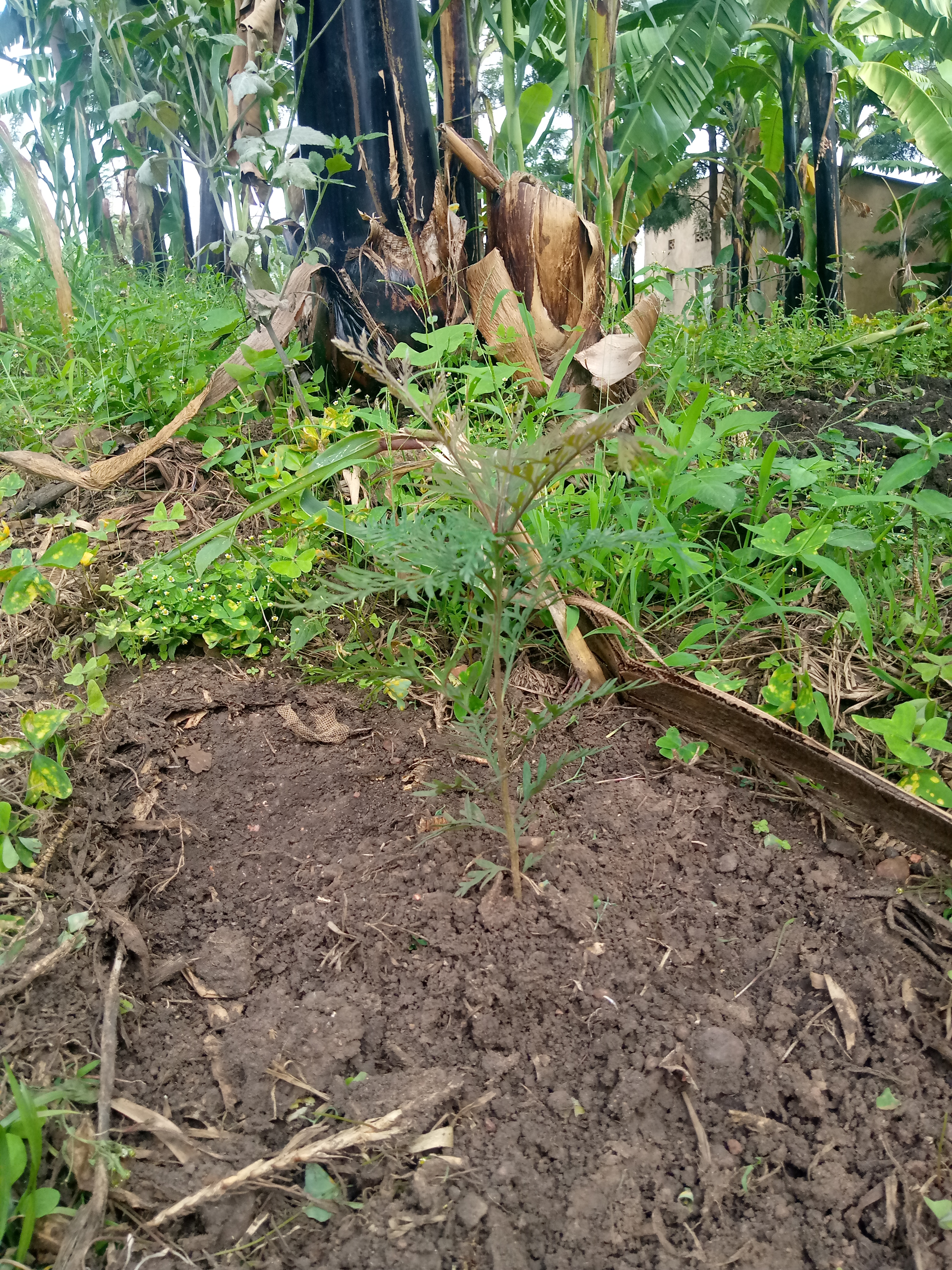 Farmers are interested in adopting agroforestry on their croplands.

But there is heterogeneity in their preferences: 
On 34.5% of the plots, farmers prioritize increasing maize yields; while 
On 65.5%, there is high interest to plant more trees (mostly fruit trees). 

Agroforestry adoption in hampered by high cost of tree seedlings.
10
11/09/2023
Faculty of Bioscience Engineering, Department of Earth and Environmental Sciences, Division of Bioeconomics.
THANK YOU!
Questions and inputs are welcome

e-mail: jeanbosco.nkurikiye@kuleuven.be
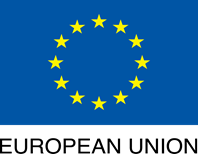 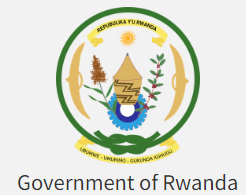 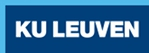 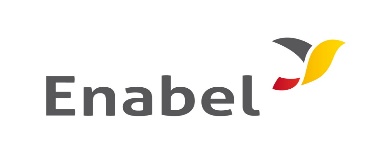 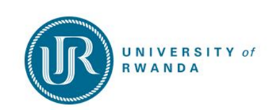